A New Era of Lightning Observations from SpaceThe JGR (Atmospheres) Special Collection (from Fall AGU 2017+)
Guest Editor - Steve Goodman
Assoc. Editor -  Chuntao Liu/TAMUCC and AGU
Asst. Editors - Tim Lang/NASA, Scott Rudlosky/NOAA
AGU Editorial Support –Sara Young/AGU
Update presented at GLM Annual Science Meeting, September 12-13, 2018, Huntsville, AL USA
Please indicate if you still plan to submit a manuscript and if you are also willing to be a reviewer of a few manuscripts we might send your way
Submissions Open June 1 – December 1, 2018
With regards to how the papers will be handled, once submitted using GEMS to the special collection, papers will be sent to Minghua Zhang (JGR Atmospheres Chief Editor) and then to either Dr. Lui or Dr. Goodman for Associate editor handling. That means, Chuntao, Steve (and Tim/Scott) both will be selecting reviewers for the papers and submitting recommendations for the manuscripts.
Planned Manuscripts/Authors
Daile Zhang/UMCP CICS (+ Ken Cummins/U AZ ?)
Samantha Edginton/Clem Tillier (GLM, Lockheed)
Steven Rutledge (CSU, others? Colorado Hailstorm, path attenuation)
Ami Kudo (interferometer)
Jeff Lapierre (ENI, GLM com[parisons)
Scott Rudlosky
Michael Peterson
Hugh Christian (2 papers, GLM and history - Franklin lecture)
Richard Blakeslee (ISS/LIS)
Michael Stock
Kelcy Brunner
Mason Quick/ Univ. Maryland College Park (FEGS)
Mark Stanley/NM Tech (LMA/Interferometer?)
Phillip Bitzer/UAH (2 includes poster, HAMMA)
Dennis Buechler/UAH (GLM INR laser beacon results)
Katrina Virts/NASA NPP 
Steven Goodman/ PLT Field Campaign (+Frank Padula)
Chris Schultz/NASA
Tim Lang/NASA
Fuxiang Huang/CMA (2 papers on FY 4a GLI)

Others??
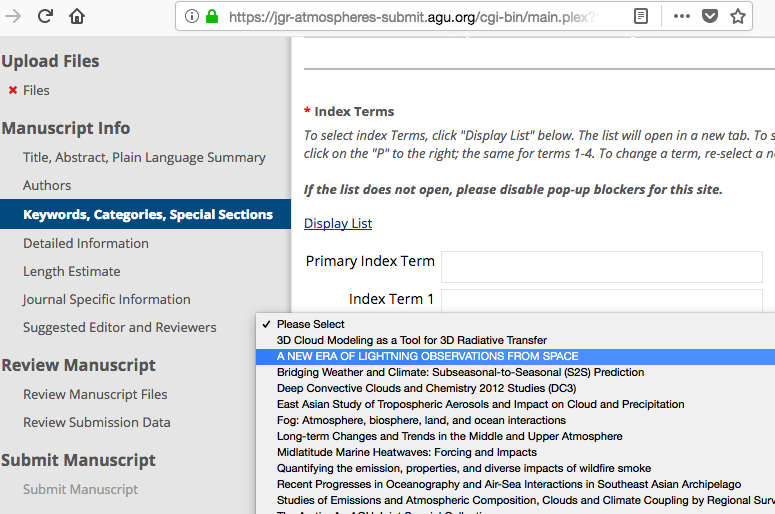